T.C.MİLLÎ EĞİTİM BAKANLIĞIÖZEL EĞİTİM VE REHBERLİK HİZMETLERİGENEL MÜDÜRLÜĞÜBİLİM VE SANAT MERKEZLERİ ÖĞRENCİTANILAMA VE YERLEŞTİRME KILAVUZU2022-2023
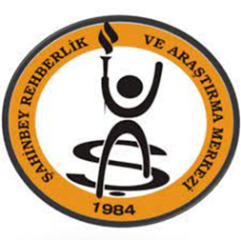 ADAY GÖSTERME SÜRECİ
Aday gösterme süreci okul yönlendirme komisyonları tarafından yürütülecektir.
Okul Yönlendirme Komisyonu Üyeleri;
Okul Müdür( Komisyon Başkanı)
Müdür Yardımcıları
Okul Psikolojik Danışmanı/Rehber Öğretmen
1,2 ve 3. sınıfların her seviyesinden en az 1 sınıf öğretmenleri.
ADAY GÖSTERME SÜRECİ
3. Her okulda 1, 2 ve 3. sınıf düzeylerinden her bir yetenek alanı için belirtilen her bir sınıf düzeyindeki toplam öğrenci sayısının en fazla %20’si aday gösterilebilecektir.
4. Bir öğrenci en fazla iki yetenek alanından aday gösterilebilecektir.
5. Sınıf öğretmenleri tarafından aday gösterilmek üzere önerilen öğrenci/öğrenciler için “EK-1 Gözlem Formu”nun çıktısı doldurulduktan sonra okul yönlendirme komisyonuna teslim edilecektir.
ADAY GÖSTERME SÜRECİ
6. Okul yönlendirme komisyonu tarafından aday gösterilmesine karar verilen öğrenci/öğrencilere ait gözlem formları ilgili öğretmenlere imza karşılığında tebliğ edilecektir. Sınıf öğretmenleri, komisyon tarafından tebliğ edilen gözlem formlarını MEBBİS/e-Okul Yönetim Bilgi Sistemi Modülüne işleyerek kaydedeceklerdir.
BİLSEM KOMİSYONLARI
Merkez Tanılama Sınav Komisyonu

İl Tanılama Sınav Komisyonu

Okul Yönlendirme Komisyonu
Merkez Tanılama Sınav Komisyonun Görevleri
a) BİLSEM öğrenci tanılama ve yerleştirme sürecini ülke genelinde planlamak,
	b) Alt komisyon oluşturulması ve çalışması ile ilgili iş ve işlemleri yürütmek,
	c) Alt komisyonlardan gelen görüşleri karara bağlamak,
Merkez Tanılama Sınav Komisyonun Görevleri
ç) BİLSEM öğrenci tanılama ve yerleştirme sürecinin ülke genelinde sağlıklı yürütülmesi için gerekli önlemleri almak,
	d) İl tanılama sınav komisyonlarında karara bağlanamayan itirazları karara bağlamaktır.
İl Tanılama Sınav Komisyonunun Görevleri
a) BİLSEM öğrenci tanılama ve yerleştirme sürecinde 1, 2 ve 3. sınıf seviyelerinde derse giren sınıf öğretmenlerine, rehber öğretmen/psikolojik danışmanlara ve okul yöneticilerine 12-16 Aralık 2022 tarihleri arasında özel yetenekli öğrencilerin özellikleri, özel yetenekli öğrencilere sunulan özel eğitim hizmetleri, BİLSEM’lere öğrenci tanılama sürecine yönelik bilgilendirme toplantılarını planlamak ve gerçekleştirilmesini sağlamak,
	b) Ön değerlendirme ve bireysel değerlendirme uygulamalarındaki iş ve işlemleri planlamak ve yürütmek,
İl Tanılama Sınav Komisyonunun Görevleri
c) Ön değerlendirme ve bireysel değerlendirme uygulama sonuçlarına ilişkin itirazları değerlendirerek maddi hata içermeyen itirazları karara bağlamak, maddi hata içeren itirazları ise karara bağlanmak üzere Merkez Tanılama Sınav Komisyonuna göndermek,
	ç) Bireysel değerlendirme itiraz sürecinde; genel zihinsel yetenek alanı bireysel değerlendirme uygulamalarında görev yapmış en az bir (1) uygulayıcının, resim ve müzik yetenek alanları için ise alanlarının uygulamalarında görev yapmış en az ikişer (2) komisyon üyesinin görevlendirilmesini sağlamak.
Okul Yönlendirme Komisyonunun Görevleri
a) Sınıf öğretmenleri tarafından aday gösterilmek üzere önerilen öğrenci/öğrencilerin gözlem formlarını değerlendirerek aday gösterilecek öğrenci/öğrencileri belirlemek,
	b) Aday gösterilmesine karar verilen öğrenci/öğrencilerin sınıf/şube bazlı listelerini ve “EK-1 Gözlem Formları”nı ilgili sınıf öğretmenlerine tebliğ etmek,
Okul Yönlendirme Komisyonunun Görevleri
c) Aday gösterilen öğrenci bilgilerinin ( T.C. kimlik numarası, okul numarası, ad soyad, aday gösterilen yetenek alanı) kontrol edilmesi ve varsa gerekli düzeltme işlemlerinin, gözlem formlarının doldurulma süresi içinde, sınıf öğretmenleri tarafından MEBBİS/e- Okul Yönetim Bilgi Sistemi Modülü üzerinden yapılmasını sağlamak,
	ç) Resim ve müzik yetenek alanları ön değerlendirme uygulamaları için gerekli fiziki ortamı ve şartları sağlamak.
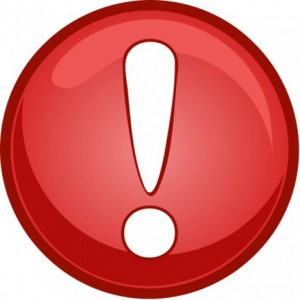 !!! Okul yönlendirme komisyonları tarafından aday gösterilmesine karar verilen özel eğitim ihtiyacı olan öğrencilerden; total görme yetersizliğine, total işitme yetersizliğine ve otizm spektrum bozukluğuna ilişkin Engelli Sağlık Kurulu Raporu / Çocuklar İçin Özel Gereksinim Raporu (ÇÖZGER) ile durumlarını belgeleyenler ön değerlendirme sürecine katılmayacaktır. İl tanılama sınav komisyonları tarafından söz konusu öğrencilere ait bilgiler Merkez Tanılama Sınav Komisyonuna bildirilecektir.
Genel Uygulama Esasları
a) Aday gösterilen öğrencilerin “Uygulama Giriş Belgeleri” e-Okul Yönetim Bilgi Sistemi/İlkokul Ortaokul Kurum İşlemleri/Sınav İşlemleri Modülü’nde yayımlanacaktır. Yayım tarihinden itibaren fotoğraflı giriş belgeleri okul müdürlükleri tarafından onaylanarak öğrenci velilerine imza karşılığında teslim edilecektir.
Genel Uygulama Esasları
b) Uygulama giriş belgelerinin yayımlandığını duyurma sorumluluğu okul müdürlüklerine, imza karşılığı teslim alma sorumluluğu ise öğrenci velilerine aittir. Belgelerin imza karşılığı velilere teslim edilmesi zorunlu olup bu sürecin sorumluluğu okul müdürlüklerine aittir.
Genel Uygulama Esasları
c) Ön değerlendirme ve bireysel değerlendirme uygulamalarında görev alacak uygulayıcılara beyanlarına bağlı olarak kendileri ile üçüncü dereceye kadar akrabalık bağı bulunan öğrencilerin uygulamalarında görev verilmeyecektir.
Genel Uygulama Esasları
ç) Ön değerlendirme ve bireysel değerlendirme uygulamalarında; öğretmen ve öğrencilerin uygulamaya telsiz, radyo, cep telefonu gibi haberleşme araçları ile veri bank, dizüstü bilgisayar, saat dışında fonksiyonu bulunan saat vb. her türlü bilgisayar özelliği olan, özel elektronik donanımlı aletler, hesap makinesi, fotoğraf makinesi, kamera vb. cihazlarla gelmeleri yasaktır.
Genel Uygulama Esasları
d) Genel zihinsel, resim ve müzik yetenek alanı ön değerlendirme ve bireysel değerlendirme uygulamalarına ilişkin sonuçlar takvimde belirtilen tarihlerde http://meb.gov.tr adresinden yayımlanacaktır.
Ön Değerlendirme Uygulama Esasları
a) Ön değerlendirme uygulamaları genel zihinsel yetenek alanı için il tanılama sınav komisyonları tarafından belirlenen uygulama merkezlerinde tablet bilgisayarlar üzerinden, resim ve müzik yetenek alanları için ise öğrencilerin kayıtlı bulundukları okullarda elektronik ortamda 14 Ocak - 09 Nisan 2023 tarihleri arasında yapılacaktır.
Ön Değerlendirme Uygulama Esasları
b) Genel zihinsel yetenek alanı ön değerlendirme uygulamalarına girecek öğrencilerin randevuları, il tanılama sınav komisyonları tarafından MEBBİS/BİLSEM Modülü üzerinden verilecektir. Uygulamalar, cumartesi ve pazar günleri; 9.00, 10.15, 11.30, 13.30, 14.45, 16.00 saatlerinde olmak üzere günlük altı (6) oturum olacak şekilde planlanacaktır.
Ön Değerlendirme Uygulama Esasları
c) Resim ve müzik yetenek alanları ön değerlendirme uygulamaları elektronik ortamda sınıf öğretmenleri tarafından gerçekleştirilecektir. “Bilim ve Sanat Merkezleri Müzik ve Resim Yetenek Alanları Ön Değerlendirme Uygulayıcı Kılavuzu” sınıf öğretmenlerinin kişisel MEBBİS sayfalarında yer alan “MEBBİS BİLSEM İşlemleri Modülü” üzerinden paylaşılacaktır.
Bireysel Değerlendirme Uygulama Esasları
Ön değerlendirme uygulamaları tamamlandıktan sonra Bakanlık tarafından belirlenecek puanları geçen öğrenciler yetenek alanlarına göre bireysel değerlendirme uygulamalarına alınacaktır.
	Genel zihinsel yetenek alanındaki uygulamalar RAM’larda, resim ve müzik yetenek  alanındaki uygulamalar ise BİLSEM’lerde yapılacaktır.
Bireysel Değerlendirme Uygulama Esasları
Resim ve müzik yetenek alanlarında uygulamaya alınacak öğrenciler giriş belgelerinde belirtilen saatten otuz (30) dakika önce; genel zihinsel yetenek alanında uygulamaya alınacak öğrenciler ise giriş belgelerinde yer alan saatte uygulama merkezlerinde hazır bulunacaklardır. Öğrenciler giriş belgelerindeki randevu saatinden en fazla on beş (15) dakikaya kadar yaşanan gecikmelerde değerlendirmeye alınacak olup bu sürenin aşılmasından sonra değerlendirmeye alınmayacaklardır.
Bireysel Değerlendirme Uygulama Esasları
Değerlendirme sonuçlarının uygulayıcılar tarafından elektronik ortamda sisteme işlenebilmesi için, değerlendirmenin yapıldığı kurum müdürlüklerince, öğrencilerin “MEBBİS/BİLSEM Modülü/Bireysel Değerlendirme İşlemleri/Bireysel Değerlendirme Öğrenci Yoklama Girişi” ekranında “GİRDİ” olarak işaretlenmeleri gerekmektedir.
Bireysel Değerlendirme Uygulama Esasları
Uygulayıcılar, öğrencilerin değerlendirme sonuçlarını kendilerine tanımlı bulunan “MEBBİS/BİLSEM Modülü/Bireysel Değerlendirme İşlemleri/Bireysel Değerlendirme Aday Not Girişi” ekranı üzerinden sisteme işleyeceklerdir.
Bireysel Değerlendirme Uygulama Esasları
Bireysel değerlendirme uygulamaları sonucunda Bakanlık tarafından yetenek alanlarına göre belirlenecek puanı geçen öğrenciler kayıtlı oldukları okulların kayıt bölgelerindeki BİLSEM’lere kayıt hakkı kazanacaktır.
Genel Zihinsel Yetenek Alanı Bireysel Değerlendirme Uygulamaları
Bireysel değerlendirme uygulamalarında Bakanlıkça belirlenen zekâ ölçeği/ölçekleri kullanılacaktır.
	 Öğrencilerin randevuları; RAM’ların sorumluluk bölgelerinde bulunan öğrenci, uygulayıcı sayısı ile RAM’larda bulunan test bataryalarına göre ve takvimde öngörülen tarih aralığında, resmî tatil günleri dışında, en kısa sürede tamamlanacak şekilde oluşturulacaktır.
Genel Zihinsel Yetenek Alanı Bireysel Değerlendirme Uygulamaları
Uygulamalar, öğrenci velileri ile uygulayıcıların, değerlendirme öncesinde ve sonrasında karşılaşmayacağı şekilde planlanacaktır. Öğrencinin uygulamaya alınmasından ve uygulama sonrasında veliye tesliminden kurum müdürlükleri sorumlu olacaklardır.
Resim Yetenek Alanı Bireysel Değerlendirme Uygulamaları
Değerlendirmeler Bakanlıkça belirlenen ölçütler doğrultusunda yapılacaktır.
	Öğrencilerin randevuları, takvimde öngörülen tarih aralığında Merkez Tanılama Sınav Komisyonunun belirleyeceği değerlendirme tarihleri için oluşturulacaktır.
Resim Yetenek Alanı Bireysel Değerlendirme Uygulamaları
Değerlendirmeler belirlenen tarihlerde yer alan her bir gün için iki (2) oturumdan oluşacaktır. Değerlendirmeye girecek adaylar için gerekli materyaller uygulama merkezlerinde hazır bulundurulacaktır.
Müzik Yetenek Alanı Bireysel Değerlendirme Uygulamaları
Değerlendirmeler Bakanlıkça belirlenen ölçütler doğrultusunda yapılacaktır.
	Öğrencilerin randevuları, takvimde öngörülen tarih aralığında (resmî tatil günlerinin dışında) randevu verilmeyen gün bırakılmaksızın oluşturulacaktır.
	Değerlendirmeler her gün için dört (4) oturum şeklinde gerçekleştirilecektir.
Müzik Yetenek Alanı Bireysel Değerlendirme Uygulamaları
Değerlendirmeye yönelik hazırlanan “Örnek Uygulama Videosu” http://orgm.meb.gov.tr adresi üzerinden izlenebilecektir. İlgili videonun her oturum öncesinde öğrencilere uygulama merkezi müdürlüklerince izletilmesi zorunludur.
NOT: Müzik yetenek alanı ‘Örnek Uygulama Videosu’ ileriki tarihlerde yayımlandığında duyurusu yapılacaktır.
İTİRAZLAR
Ön Değerlendirme Uygulamasına İtiraz
	Genel zihinsel, resim ve müzik yetenek alanı ön değerlendirme uygulamalarına ilişkin itirazlar takvimde belirtilen tarih aralığında öğrenci velisi tarafından e-İtiraz Modülü üzerinden yapılacaktır. İtirazlar, il tanılama sınav komisyonlarınca takvimde belirtilen tarih aralığında değerlendirilerek e-İtiraz Modülü üzerinden cevaplanacaktır.
İTİRAZLAR
Bireysel Değerlendirme Uygulamasına İtiraz
Genel zihinsel, resim ve müzik yetenek alanı bireysel değerlendirme uygulama sonuçlarına ilişkin itirazlar takvimde belirtilen tarih aralığında öğrenci velisi tarafından “EK-2 İtiraz Başvuru Formu” doldurularak il tanılama sınav komisyonlarına yapılacaktır. İtirazlar il tanılama sınav komisyonlarınca takvimde belirtilen tarih aralığında değerlendirilecektir.
İTİRAZLAR
Bireysel Değerlendirme Uygulamasına İtiraz
	Yapılan ön değerlendirme ve bireysel değerlendirme içeriklerine ilişkin herhangi bir belge yayımlanmayacak ve paylaşılmayacaktır.
EK belgeleri ve kılavuz için; 
https://orgm.meb.gov.tr/meb_iys_dosyalar/2022_12/06120245_2022-2023_BIYLIYM_VE_SANAT_MERKEZLERIY_OYGYRENCIY_TANILAMA_VE_YERLESYTIYRME_KILAVUZU.pdf
TEŞEKKÜRLER
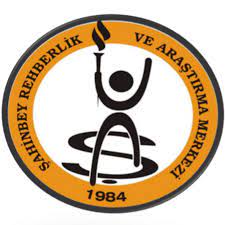